Usmeno ponoviti množenje i dijeljenje brojevima 2, 10 i 3.
Riješiti preostale zadatke u radnoj bilježnici na 36. str.
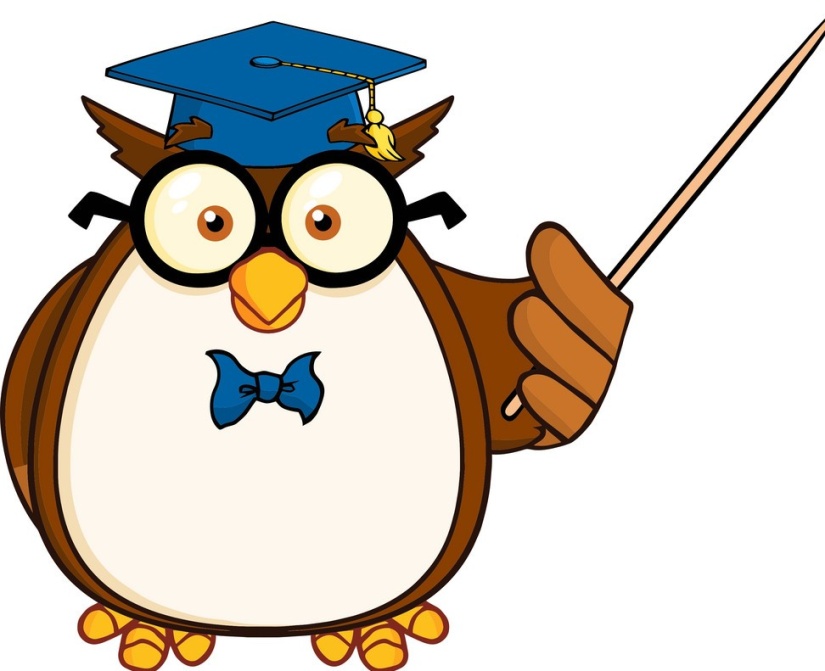